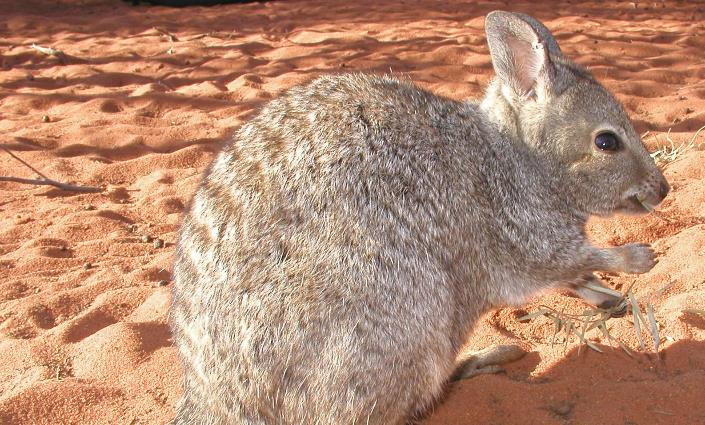 Inquiry ProjectKnowledge Construction
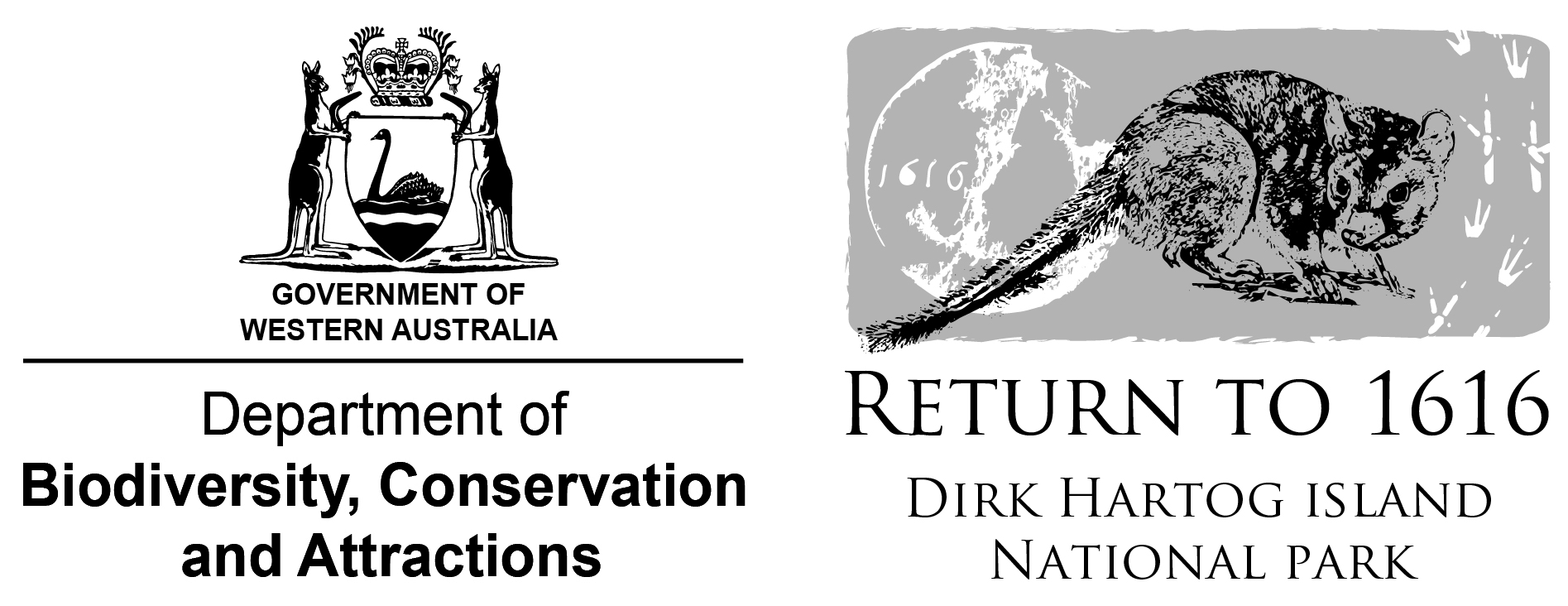 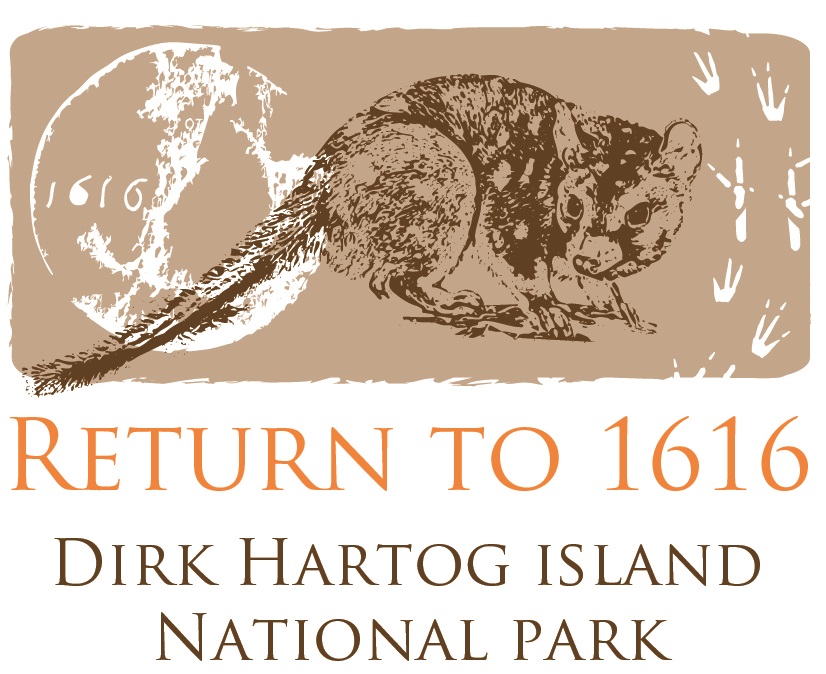 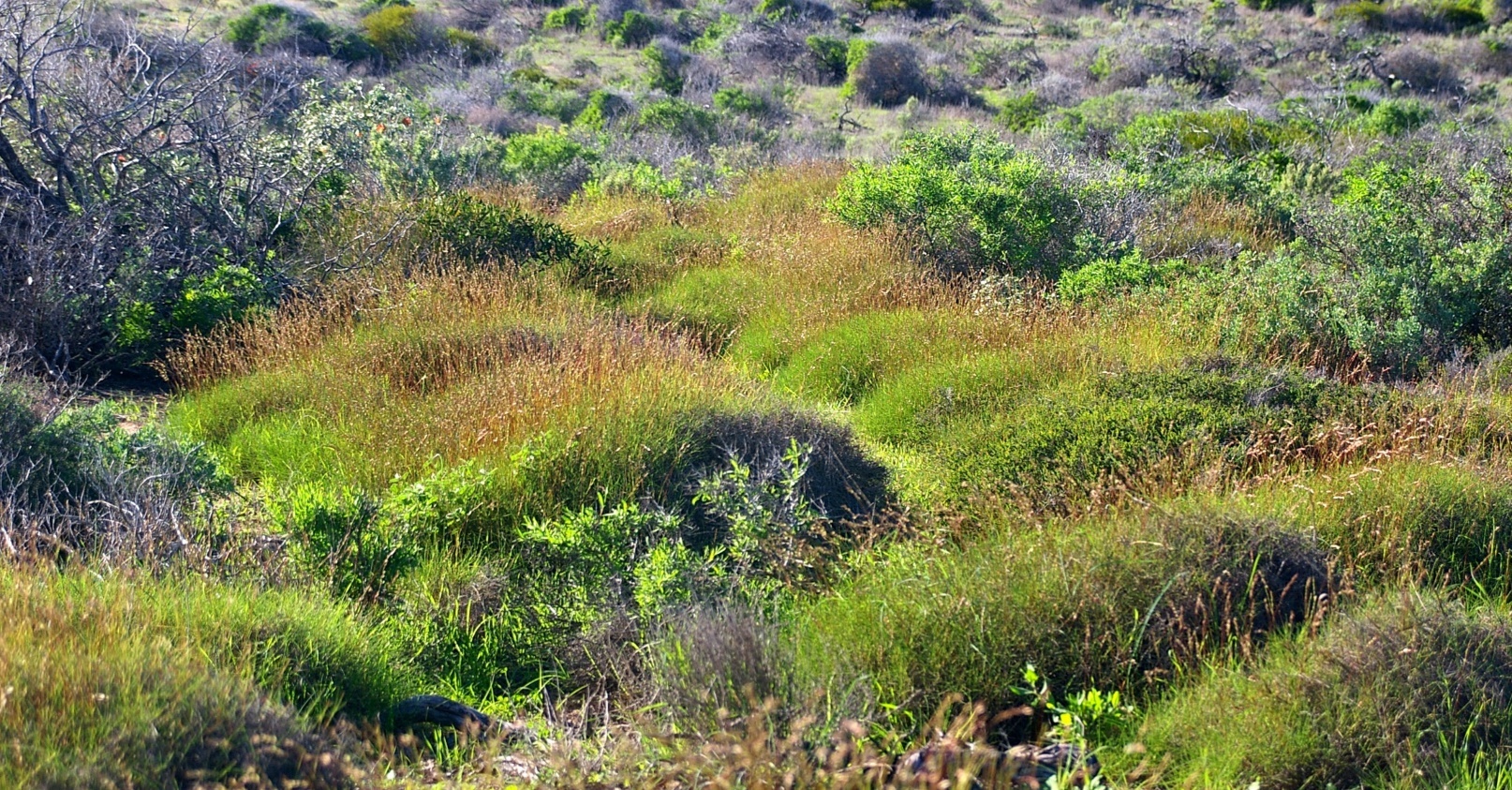 This project challenges you to be a researcher! Do you feel you have a strong understanding of biodiversity in the Shark Bay region? What would you like to know? Who would you like to share this information with to make a positive impact?
Return to 1616
Knowledge Construction Project
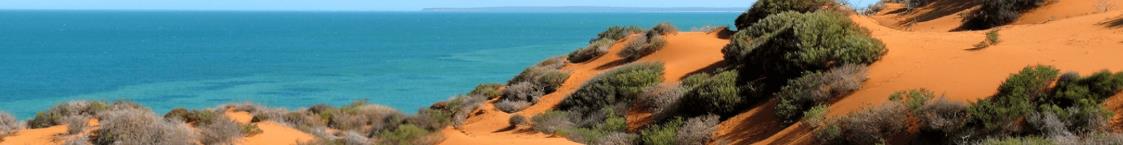 Your quest, should you choose to accept…
This project challenges you to be a researcher! It will help you to learn all about the animals being relocated to Dirk Hartog Island and why. It will challenge you to think about what you would like to know. Who could you share your research with to make a positive impact?
Having an opportunity to generate your own questions for a topic can dramatically enrich learning. This project is designed to engage you in a quality process to conduct meaningful research. Just make sure you work closely with your teacher/parents if you need help with difficult research questions. Most importantly, make time at the end to share, celebrate and reflect your learning with others, no matter how big or small.
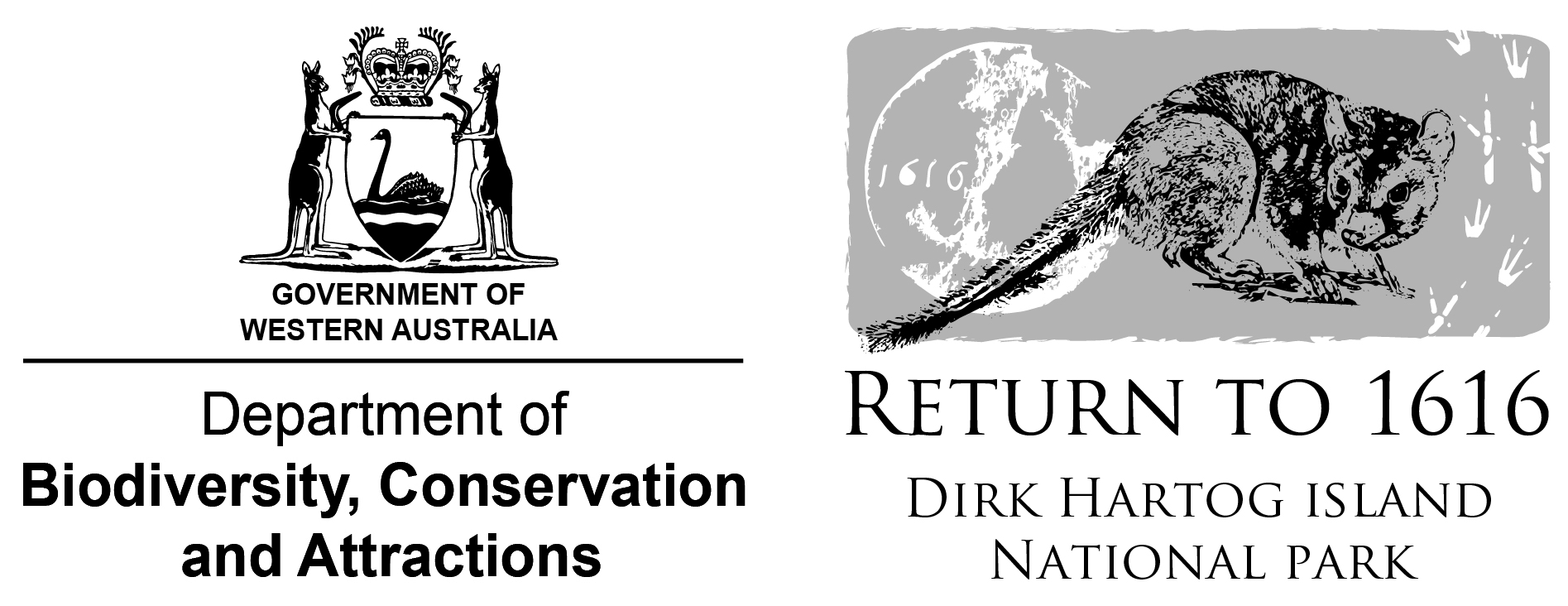 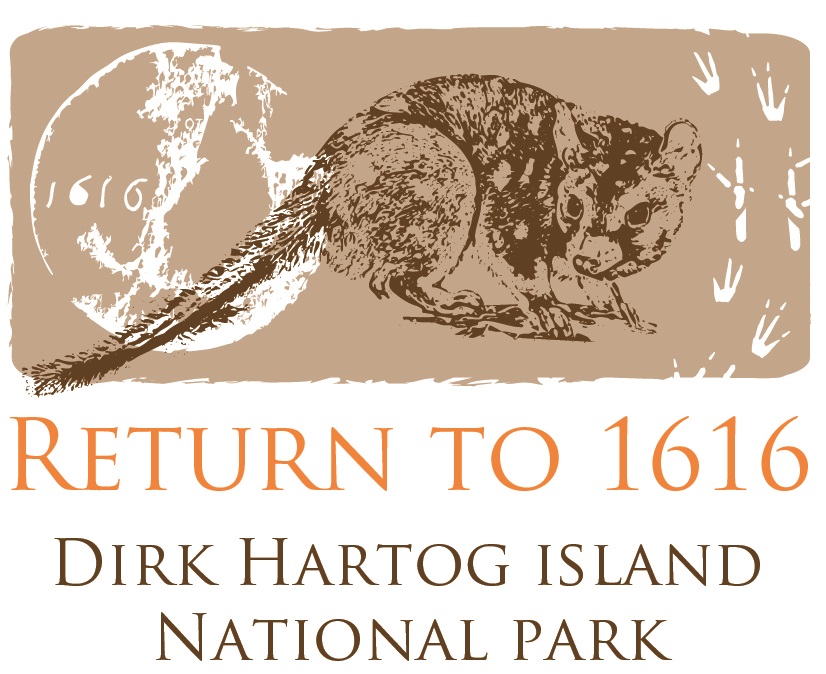 Return to 1616
Knowledge Construction Project
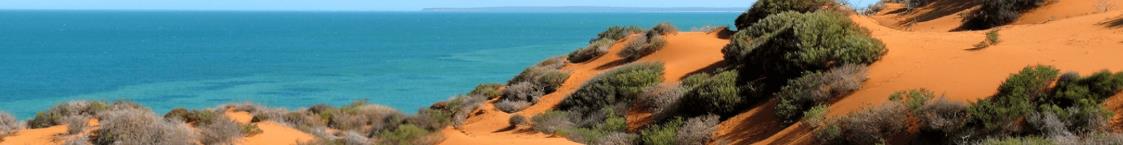 Ideas for research
Animal species from the list below are being translocated into the national park on Dirk Hartog Island. Many of these species are threatened with extinction and listed on the Australian Government’s list of nationally threatened species. See the Information hub and select one of the animal species below to research. Use the Information Fluency inquiry method below to lead you through.
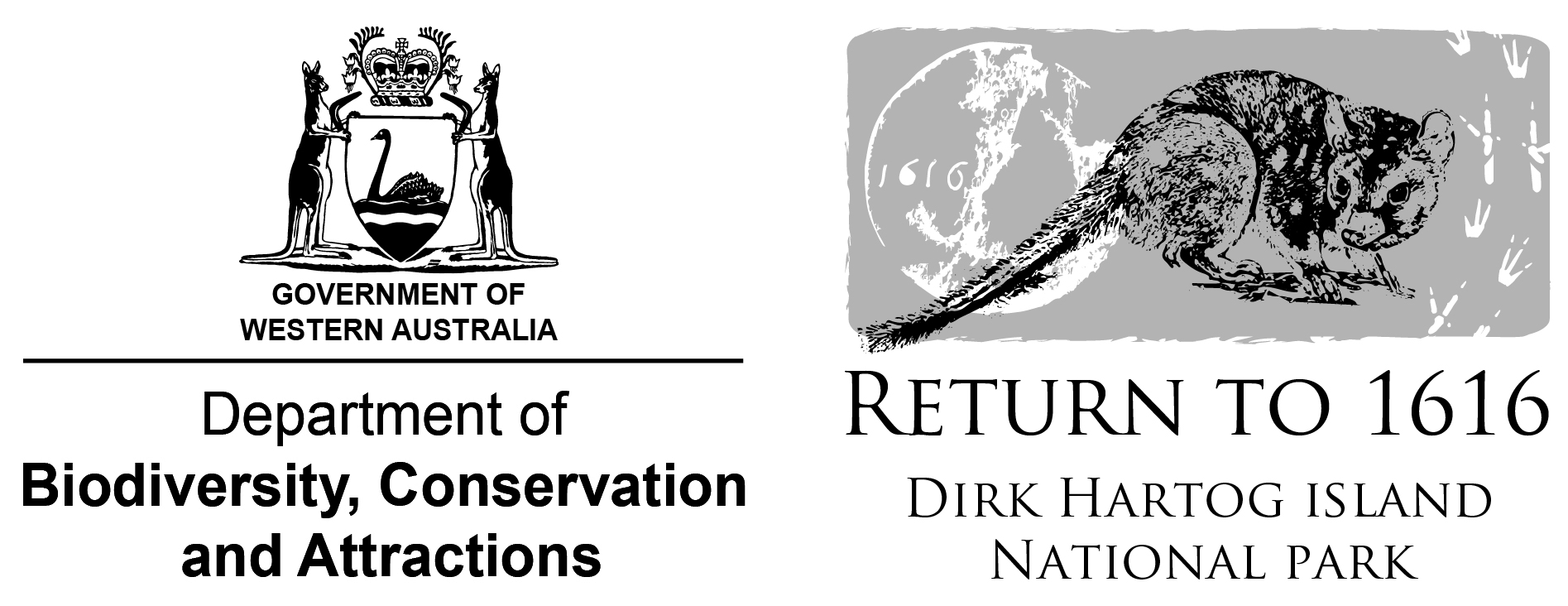 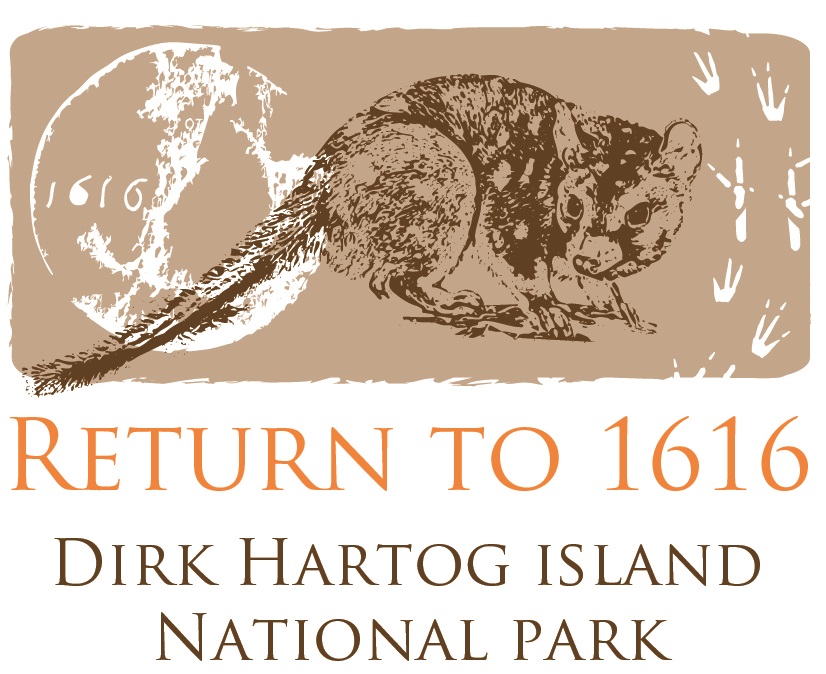 Extension Ideas
These ideas come from the Australian Curriculum, Cross-Curriculum Priorities, Sustainability. Use Information Fluency to help you unpack and research these ideas in relation to the Dirk Hartog Island Return to 1616 Ecological Restoration Project.
Return to 1616
Knowledge Construction Project
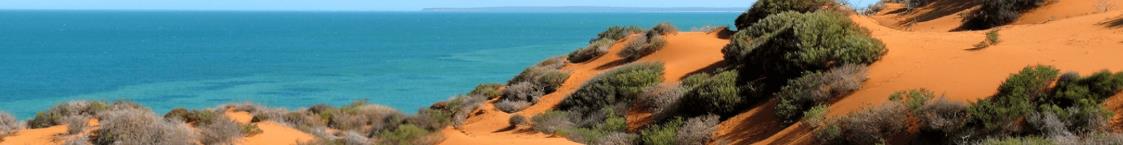 Use Information Fluency to lead the way…Information Fluency is designed to lead you through an inquiry research process. Use the following pages to capture your learning. Work as a class, small group, individually and/or remotely and complete one or more projects as time permits.
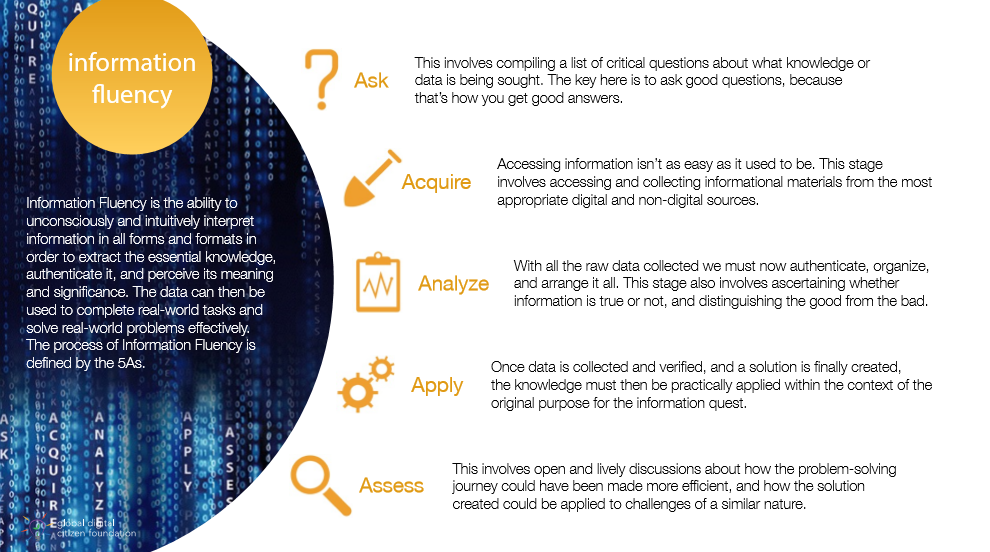 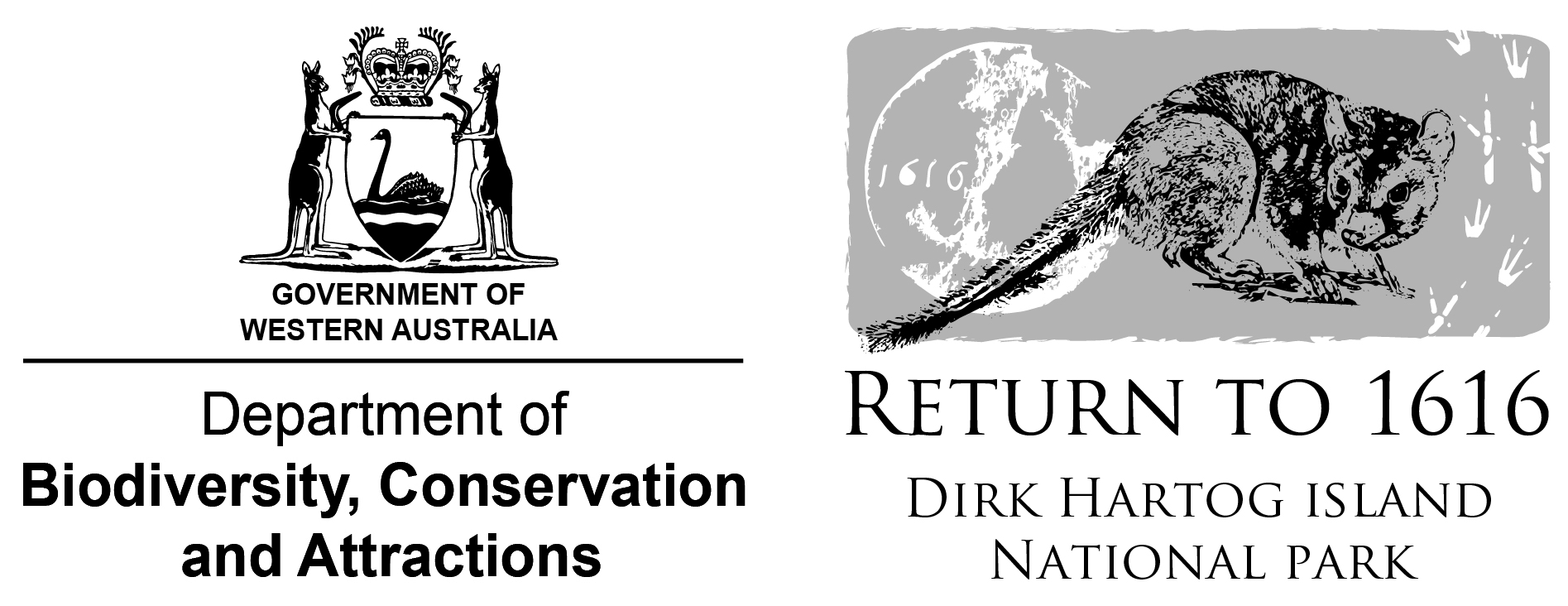 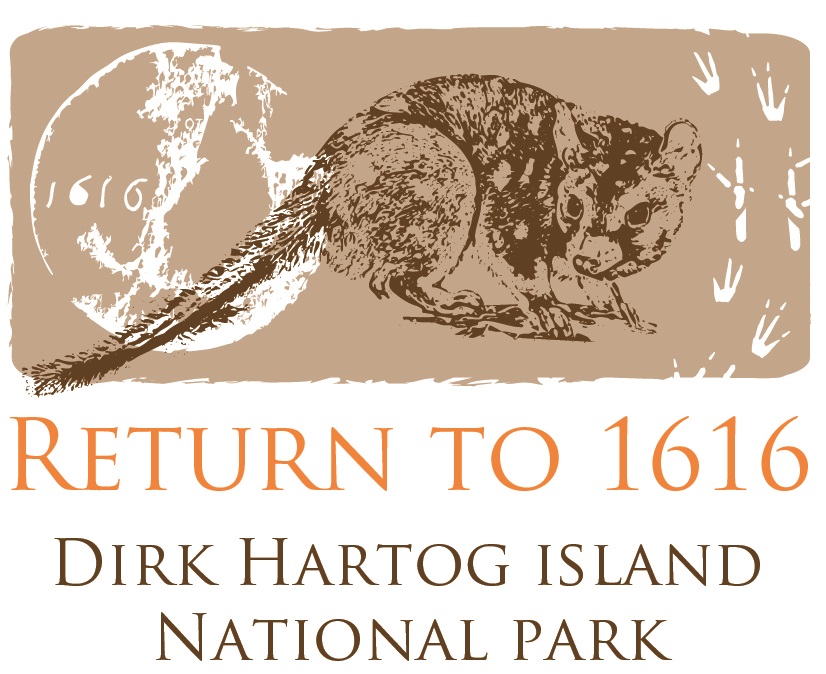 Information Fluency is the ability to subconsciously and intuitively interpret information in all forms and formats in order to extract the essential knowledge, authenticate it, and perceive its meaning and significance. The data can then be used to complete real-world tasks and solve real-world problems effectively. The process of Information Fluency is defined by the 5As.
How Information Fluency Leads to Rewarding Research for Learners – Wabisabi Learning
Return to 1616
Knowledge Construction Project
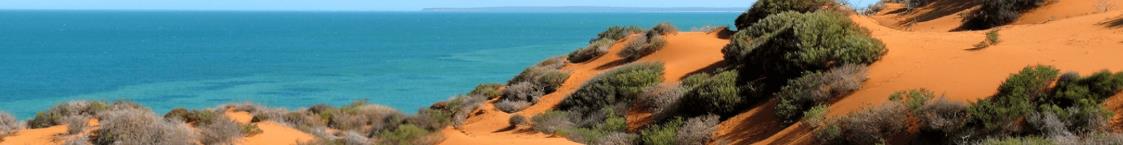 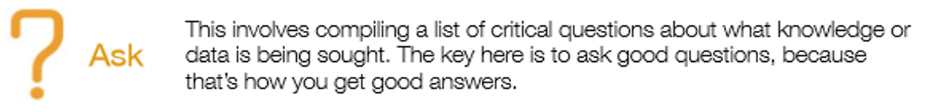 This involves compiling a list of critical questions about what knowledge or data is being sought. The key here is to ask good questions, because that’s how you get good answers.
What would you like to know? Generate a list of good questions about one of the animals being returned as part of the Dirk Hartog Return to 1616 project.
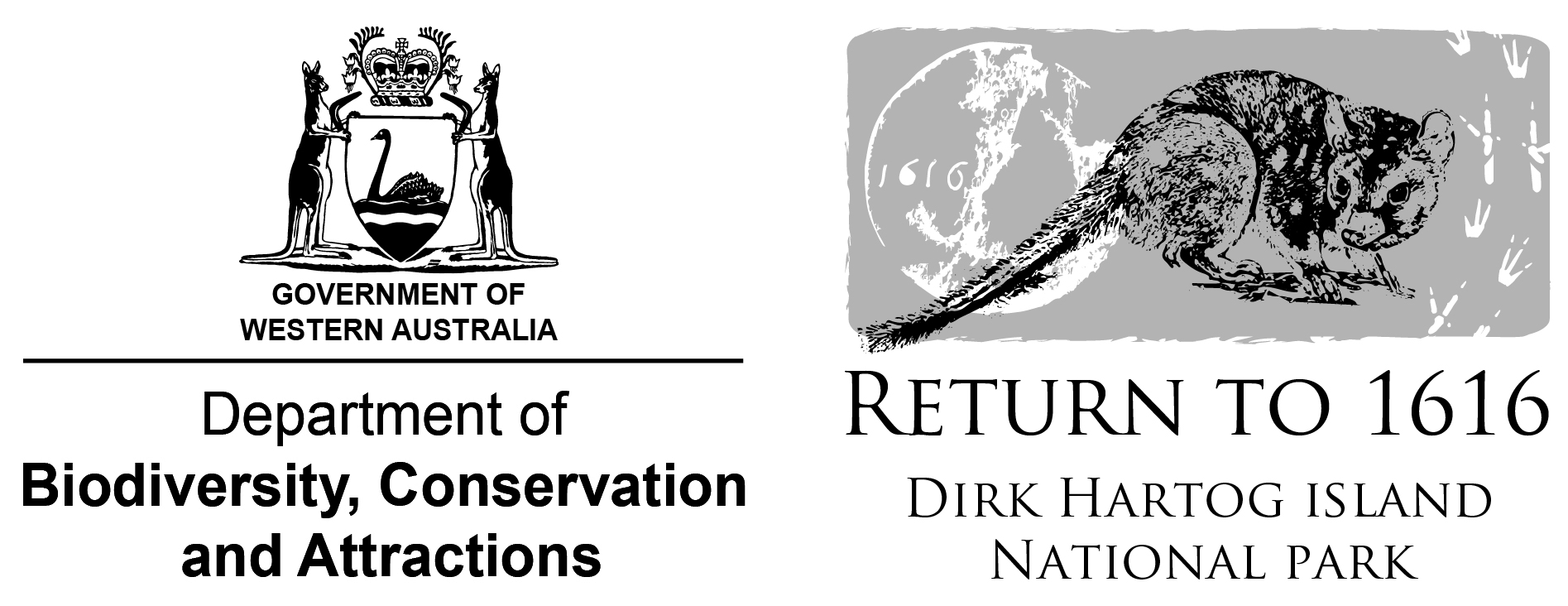 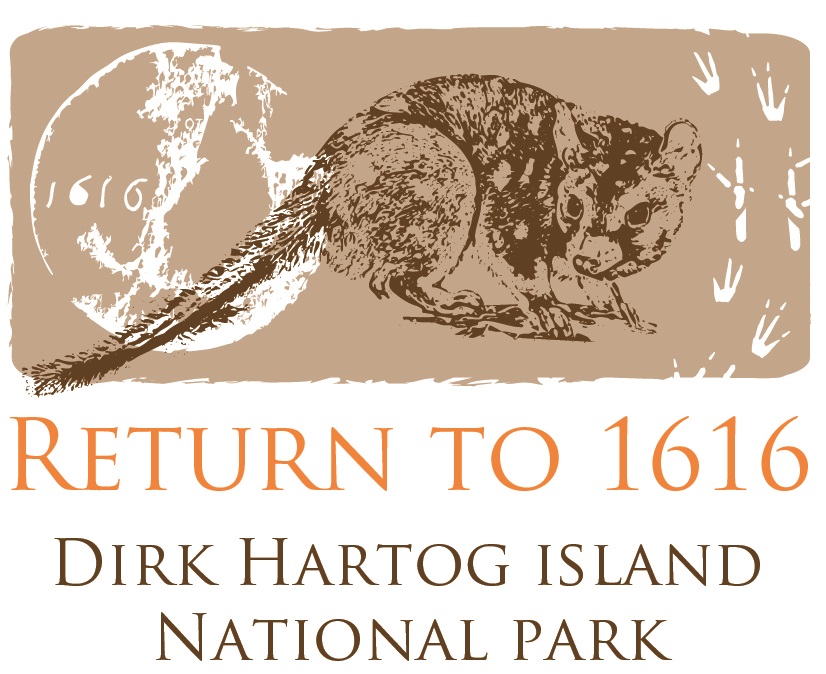 Return to 1616
Knowledge Construction Project
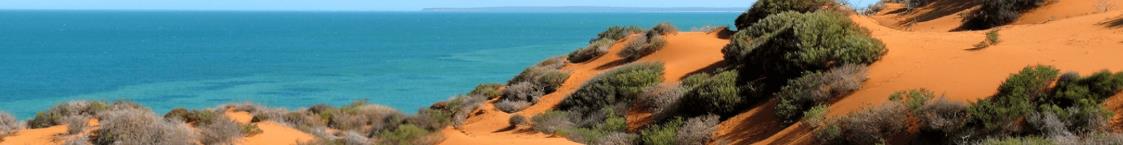 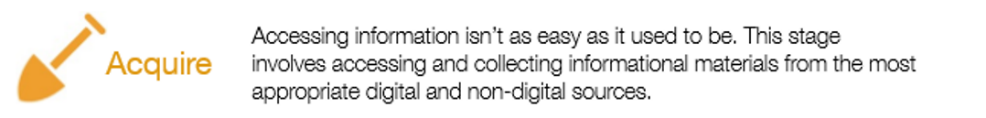 This stage involves accessing and collecting informational materials from the most appropriate digital and non-digital sources including the Return to 1616 Information Hub.
How can we find out? Use dot points to record key information from trustworthy sources.
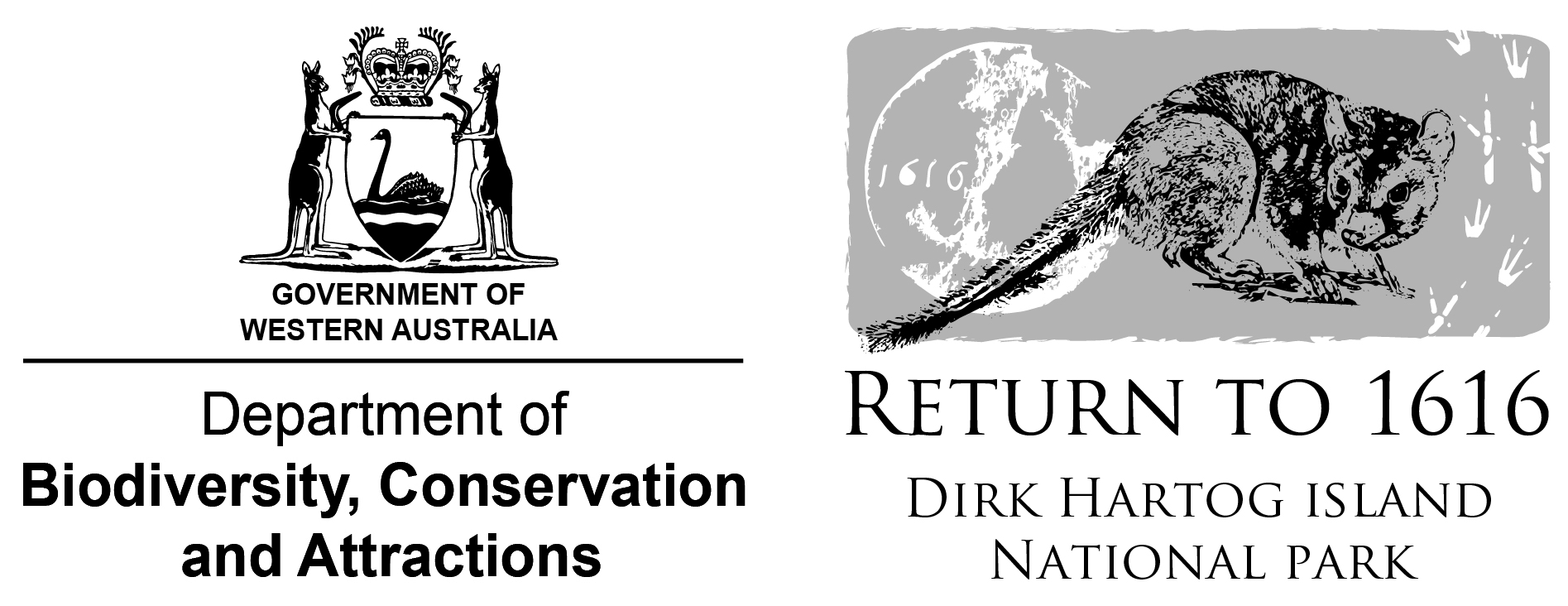 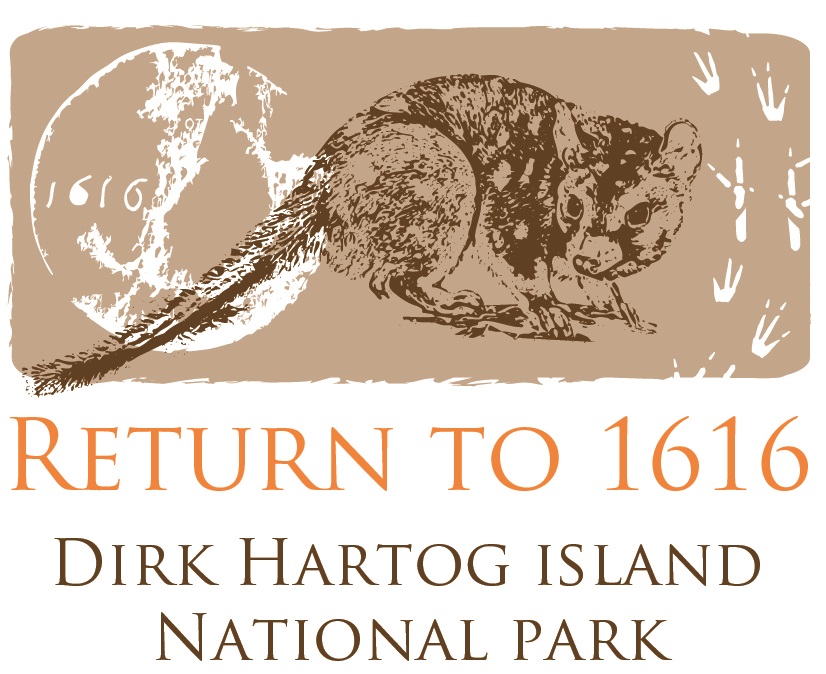 Return to 1616
Knowledge Construction Project
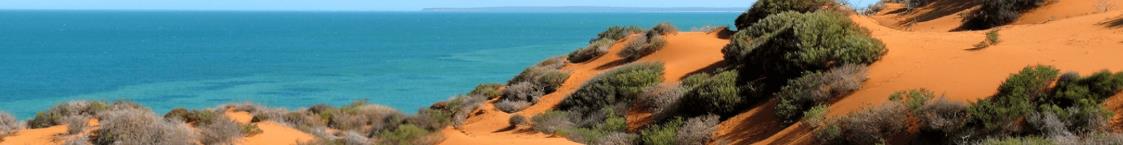 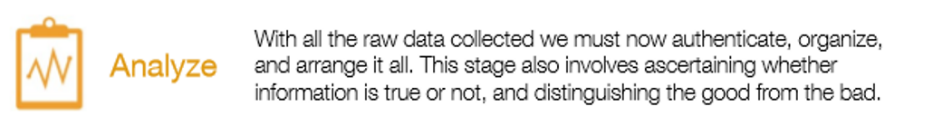 With all the raw data collected we must now authenticate, organise and arrange it. This stage also involves ascertaining whether information is true or not, and distinguish the good from the bad.
Organize the most useful and accurate information here
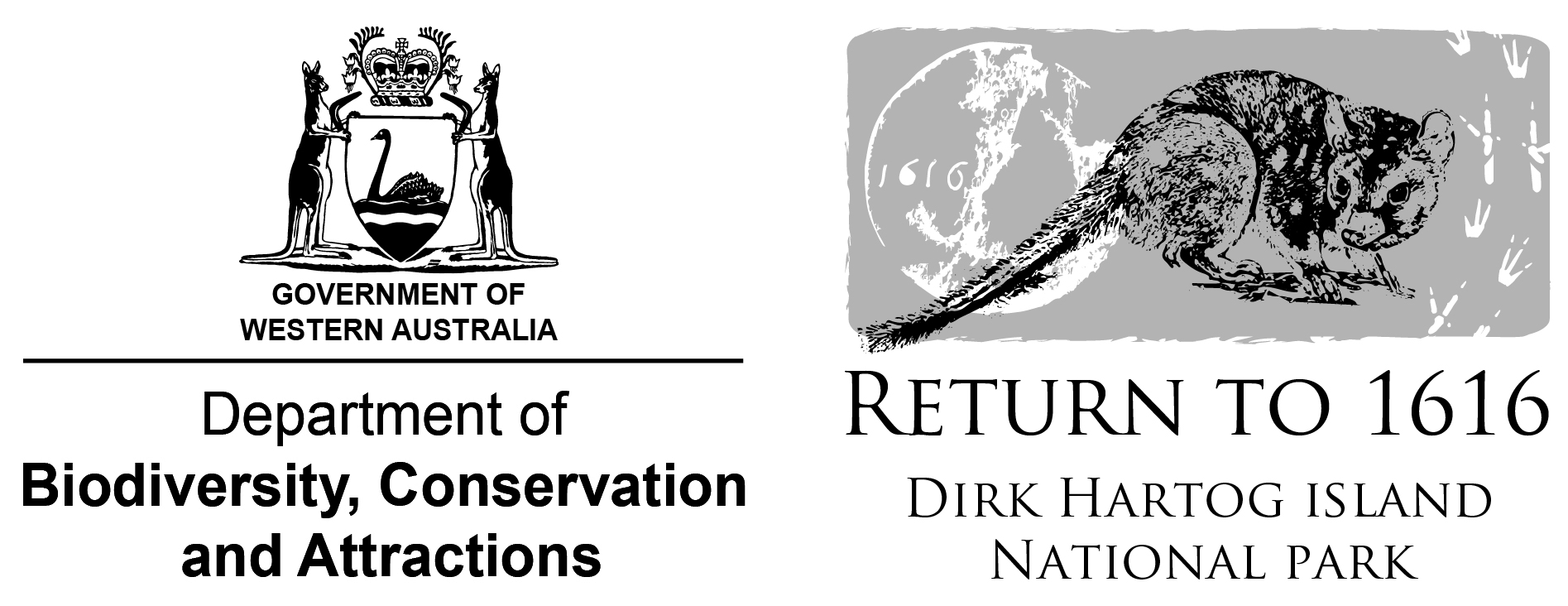 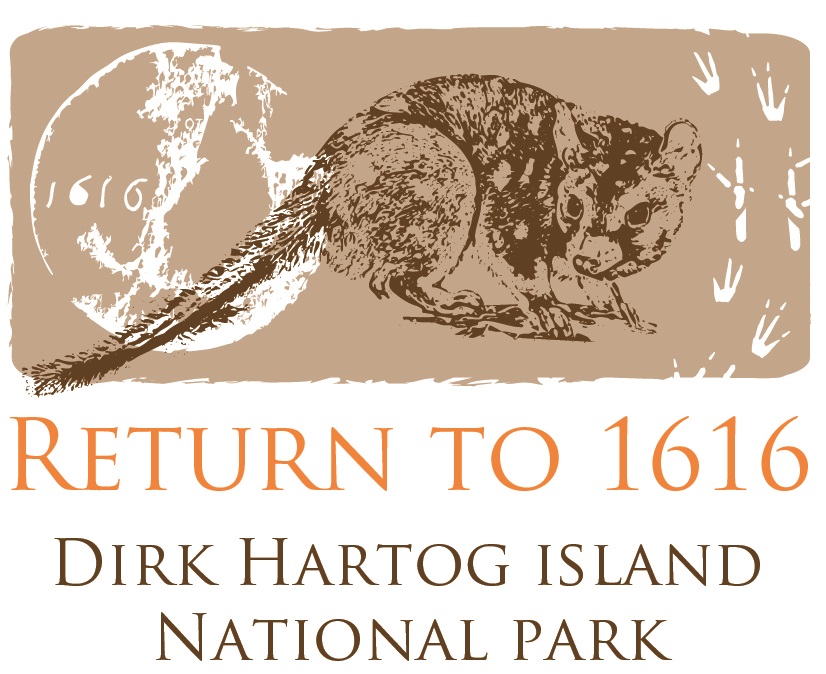 Return to 1616
Knowledge Construction Project
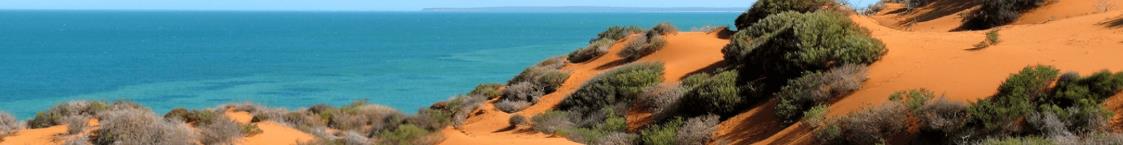 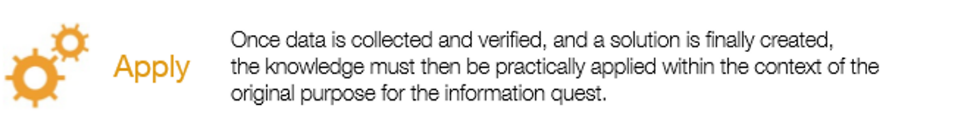 Once data is collected and verified, and a solution is finally created, the knowledge must then be practically applied within the context of the original purpose for the information quest.
Can you put this new information to good use? How will you share your findings to best suit the purpose? Prepare your information for your target audience and share a copy here.
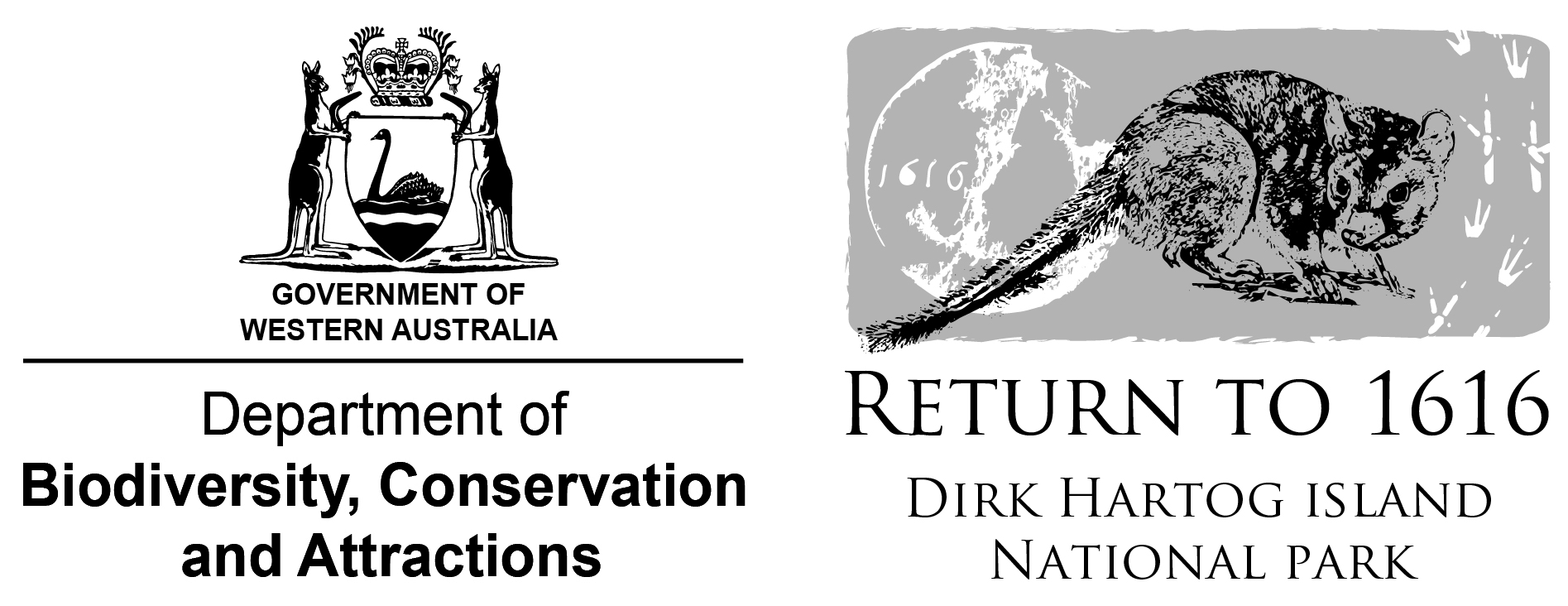 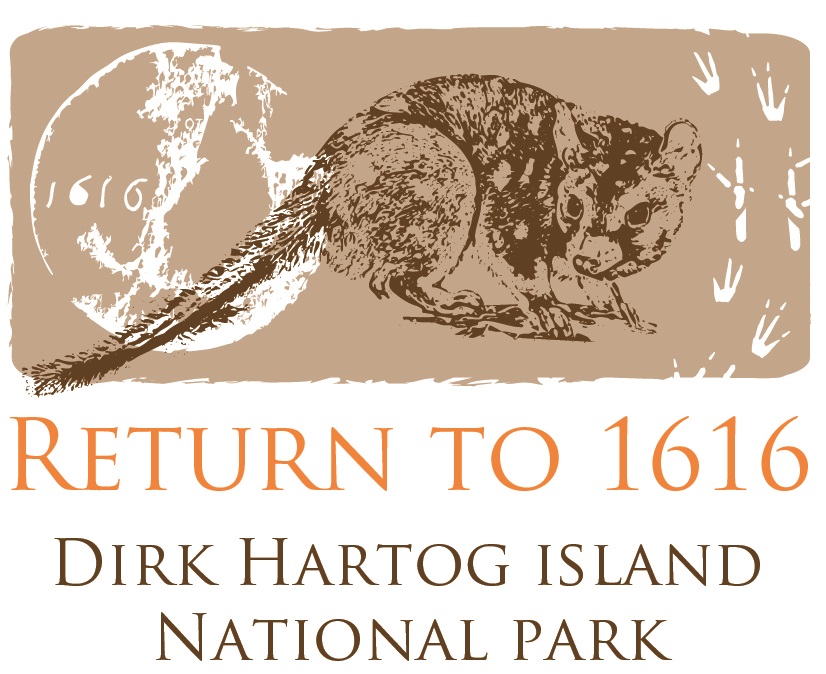 Return to 1616
Knowledge Construction Project
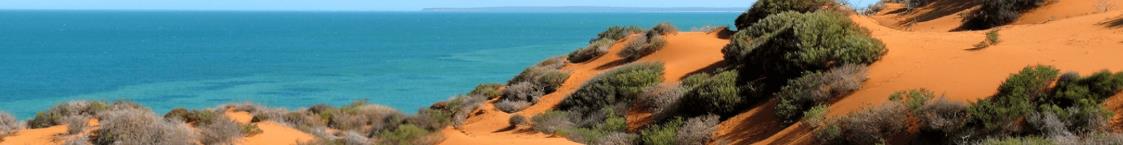 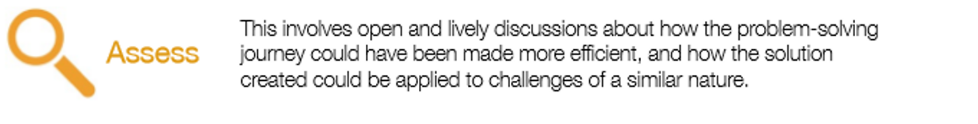 This involves open and lively discussions about how the problem-solving journey could have been made more efficient, and how the solution created could be applied to challenges of a similar nature.
How could you have been more efficient and accurate in your research process? What aspects of the process will you use in your next research project? How did your target audience respond?
What was great?
Even better if?
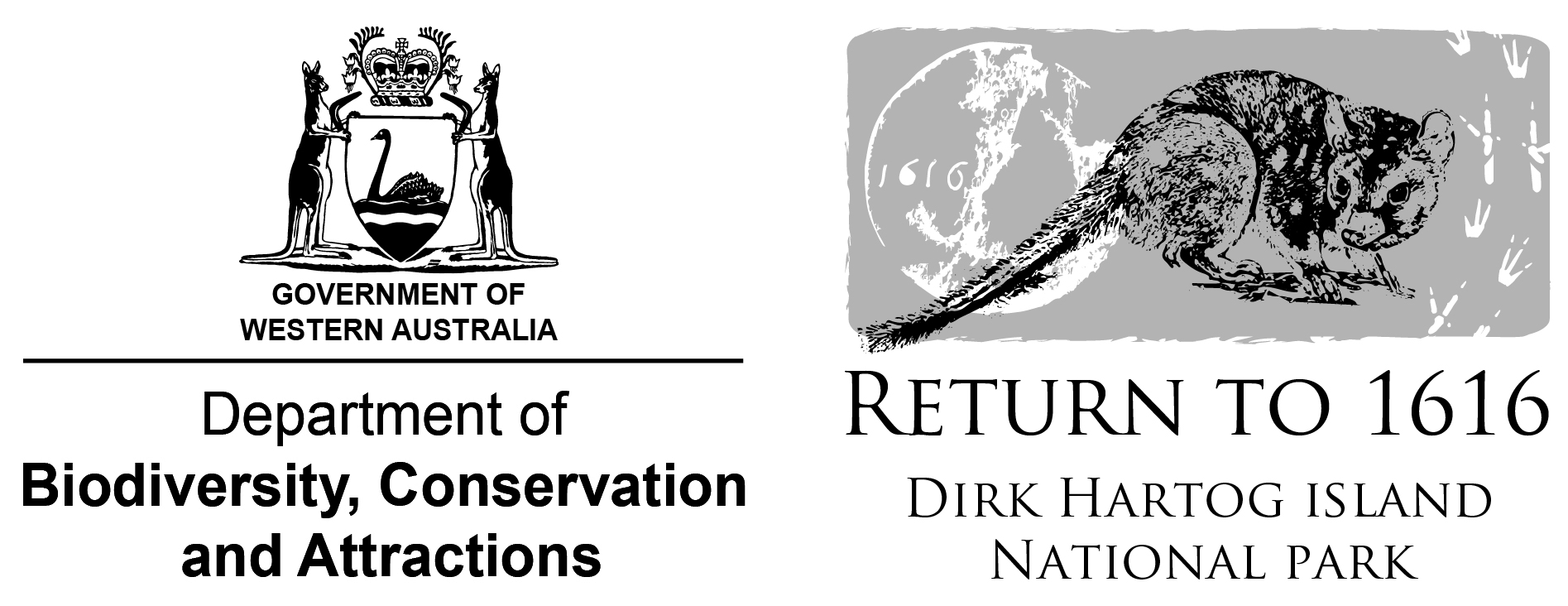 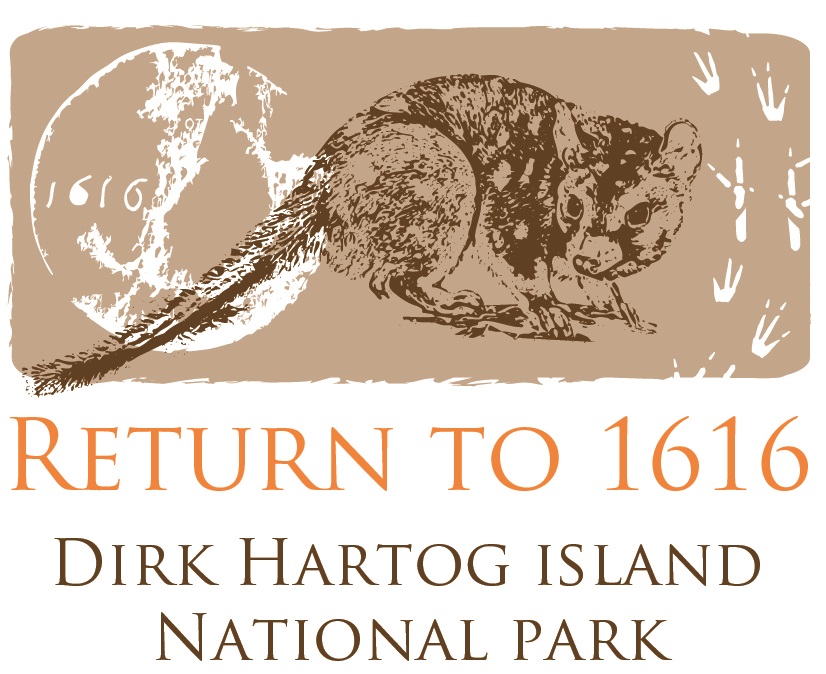